ΠΑΙΔΑΓΩΓΙΚΕΣ ΕΦΑΡΜΟΓΕΣ Η/ΥΑΣΠΑΙΤΕ ΠατρώνΜάθημα 3ο - 19/2/2024ΕΚΠΑΙΔΕΥΤΙΚΟ ΛΟΓΙΣΜΙΚΟ
Δρ Αθανασία Μπαλωμένου
smpalom@upatras.gr
Σύνδεση με προηγούμενη ενότητα: Θεωρίες μάθησης – Μοντέλα μάθησης
Συμπεριφορισμός
Εποικοδομισμός
Κοινωνικοπολιτισμικές Θεωρίες
Πώς επηρεάζει κάθε ΘΜ την ένταξη των ΤΠΕ στην εκπαίδευση και τη σχεδίαση εκπαιδευτικών εφαρμογών
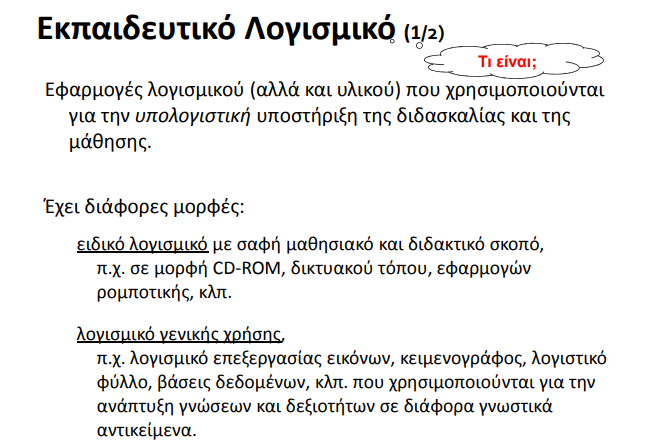 Κάθε εκπαιδευτικό λογισμικό σχεδιάζεται στη βάση κάποιας θεωρίας μάθησης
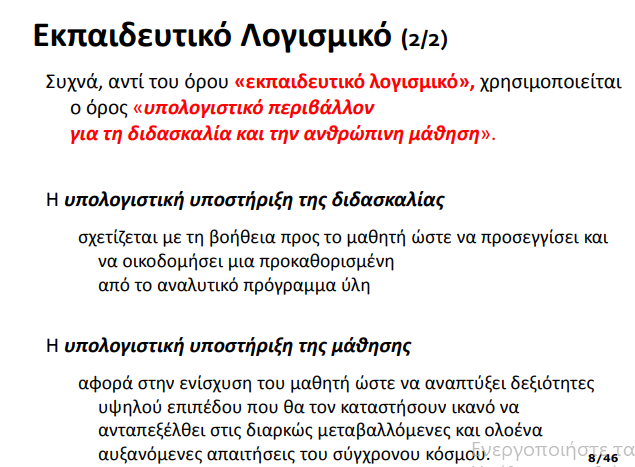 [Speaker Notes: Hot potatoes
Κουιζ φόρμεσ google]
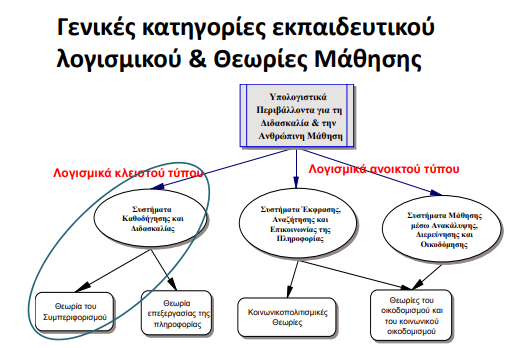 Εκπαιδευτικό λογισμικό & Θεωρία Συμπεριφορισμού
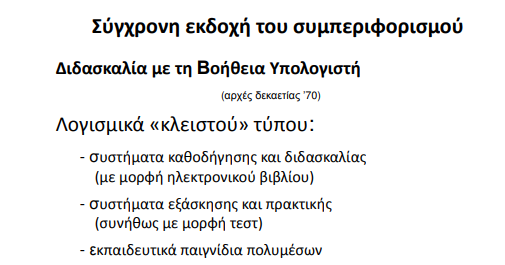 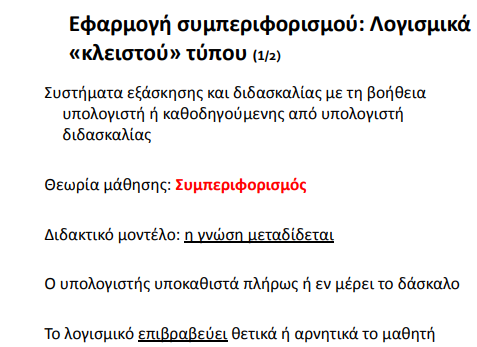 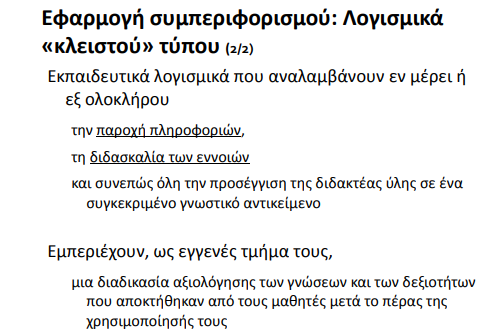 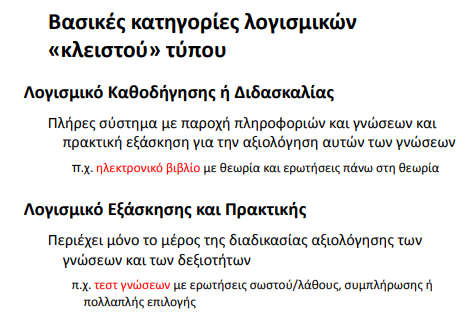 Παράδειγμα λογισμικού καθοδήγησης ή διδασκαλίας
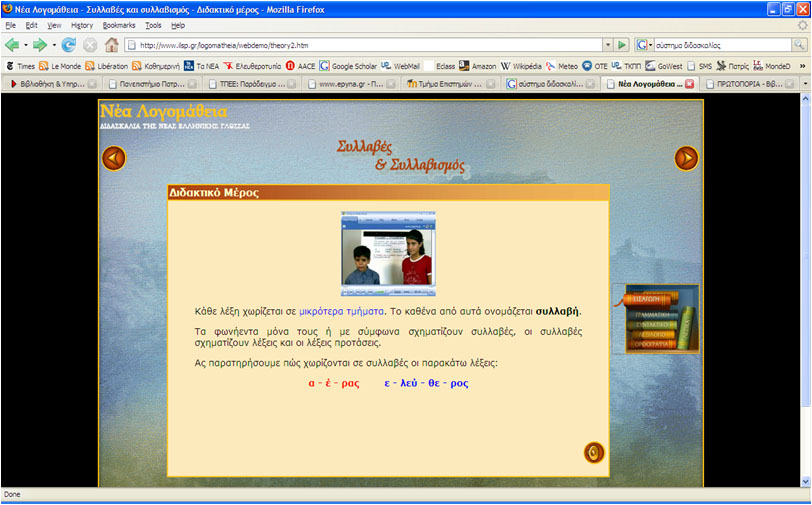 13
Παράδειγμα λογισμικού άσκησης & πρακτικής
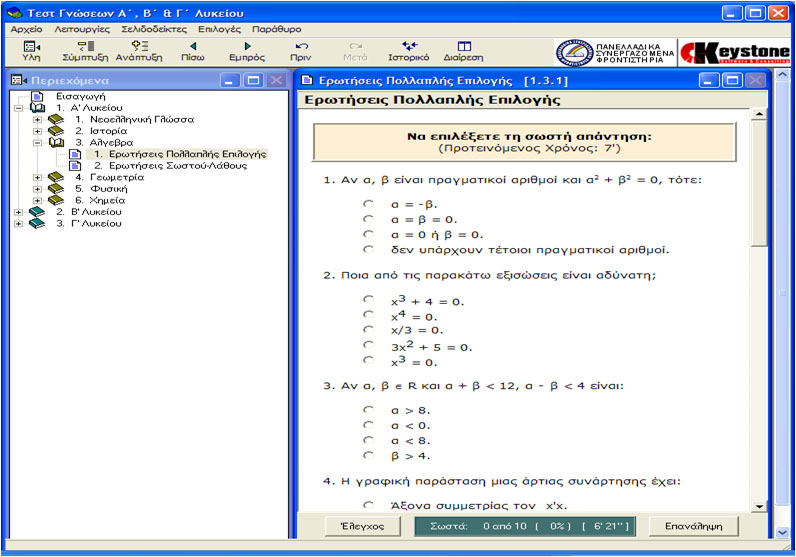 14
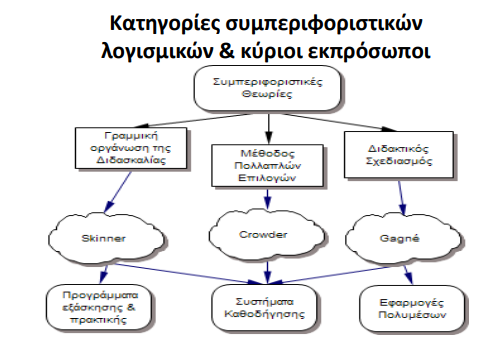 Εκπαιδευτικό λογισμικό & Γνωστικές θεωρίες μάθησης
Ο μαθητής αυτενεργεί, διερευνά, πειραματίζεται, οικοδομεί, κ.α.
Ανοιχτοί μικρόκοσμοι
Προσομοιώσεις
Μηχανές αναζήτησης
Wikis
κ..α
παραδείγματα
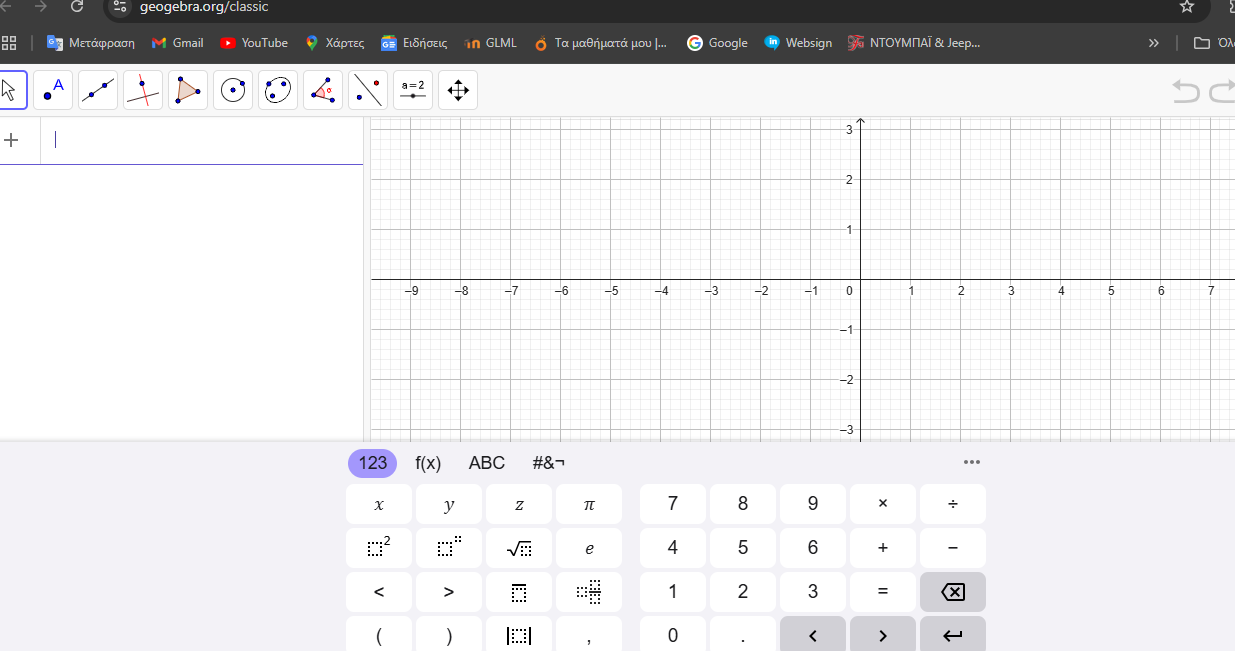 Geogebra
Phet colorado
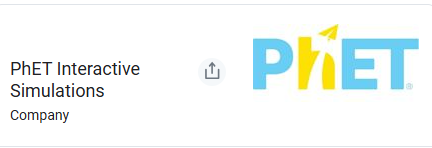